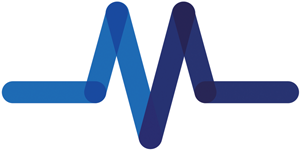 Minehead Medical Limited – Employee Owned Trust
Dr Ed Ford
The ‘John Lewis’ Model
The ‘why’
Reducing partner numbers 
Fantastic and stable team of clinicians and admin staff
Desire to stay locally owned and run
Good management and leadership
Financially stable
The ‘how’
Engage with staff
Engage with patients and key members of the local population
Engage with the commissioner
2 stage process – transfer contract to a new limited company and then transfer the shares to an EOT
Does need commissioner financial support as is an expensive legal process
From concept to completion was 7 months
The ‘where’ we are now
We have done it!
We have not stopped our developing and learning
Our team have a greater understanding of how the business works and why decisions are made
Our team are much more engaged and feel empowered to come forward with ideas
Learning
Dynamic decision making
It is important to have team engagement
Manage expectations
Dedicated management time; for the process, but also for support
HR, during our merger in 2019 we had reviewed and aligned contracts, this would have added to the process had this work not been done.
CQC have been challenging to change registration and to get them to understand the model
Ensure financial support from ICB is in writing
Moving Forward
This is just the beginning!
Review and maintain our core aims and objectives
Continue to develop